Chapter 24 - Quality Management
Lecture 1
Chapter 24 Quality management
1
Topics covered
Software quality
Software standards
Reviews and inspections
Software measurement and metrics
Chapter 24 Quality management
2
Software quality management
Concerned with ensuring that the required level of quality is achieved in a software product.
Three principal concerns:
At the organizational level, quality management is concerned with establishing a framework of organizational processes and standards that will lead to high-quality software.
At the project level, quality management involves the application of specific quality processes and checking that these planned processes have been followed.
At the project level, quality management is also concerned with establishing a quality plan for a project. The quality plan should set out the quality goals for the project and define what processes and standards are to be used.
Chapter 24 Quality management
3
Quality management activities
Quality management provides an independent check on the software development process (Fig.). 
The quality management process checks the project deliverables to ensure that they are consistent with organizational standards and goals.
The quality team should be independent from the development team so that they can take an objective view of the software. This allows them to report on software quality without being influenced by software development issues.
Chapter 24 Quality management
4
Quality management and software development
Chapter 24 Quality management
5
Quality planning
A quality plan sets out the desired product qualities and how these are assessed and defines the most significant quality attributes.
The quality plan should define the quality assessment process.
It should set out which organisational standards should be applied and, where necessary, define new standards to be used.
Chapter 24 Quality management
6
Quality plans
Quality plan structure
Product introduction;
Product plans;
Process descriptions;
Quality goals;
Risks and risk management.
Quality plans should be short, succinct documents
If they are too long, no-one will read them.
Chapter 24 Quality management
7
1. Software Quality
Quality, simplistically, means that a product should meet its specification.
This is problematical for software systems
It is difficult to write complete and unambiguous requirements.
Software specifications are usually incomplete and often inconsistent.
It is impossible to measure some quality characteristics. (Eg. Maintainability)
Because of these, assessment of software quality is subjective process..
Chapter 24 Quality management
8
Software fitness for purpose
Questions to be answered about system characteristics
Have programming and documentation standards been followed in the development process?
Has the software been properly tested?
Is the software sufficiently dependable to be put into use?
Is the performance of the software acceptable for normal use? 
Is the software usable?
Is the software well-structured and understandable?
Chapter 24 Quality management
9
Software quality attributes
Chapter 24 Quality management
10
Process and Product quality
The quality of a developed product is influenced by the quality of the production process.
This is important in software development as some product quality attributes are hard to assess.
However, there is a very complex and poorly understood relationship between software processes and product quality.
But, there exist a clear link between these in manufacturing.
Chapter 24 Quality management
11
Process-based quality
Chapter 24 Quality management
12
2. Software standards
Standards define the required attributes of a product or process. They play an important role in quality management.
Standards may be international, national, organizational or project standards.
Product standards define characteristics that all software components should exhibit. 
	e.g. a common programming style.
Chapter 24 Quality management
13
Importance of standards
Standards capture wisdom that is of value to the organisation. Based on the knowledge about the best or most appropriate practice for the company.
They are a framework for defining what quality means in a particular setting i.e. that organization’s view of quality.
They provide continuity - new staff can understand the organisation by understanding the standards that are used.
Product Standards
Process Standards
Chapter 24 Quality management
14
Product and Process standards
Chapter 24 Quality management
15
Problems with standards
They may not be seen as relevant and up-to-date by software engineers.
They often involve too much bureaucratic form filling.
If they are unsupported by software tools, tedious form filling work is often involved to maintain the documentation associated with the standards.
Chapter 24 Quality management
16
Standards development steps
Involve software engineers in the selection of product standards.

Review and modify standards regularly to reflect changing technologies.

Provide software tools to support standards.
Chapter 24 Quality management
17
ISO 9001 standards framework
It is an international set of standards that can be used as a basis for developing quality management systems.
ISO 9001, the most general of these standards, applies to organizations that design, develop and maintain products, including software.
The ISO 9001 standard is a framework for developing software standards.
It sets out general quality principles, describes quality processes in general and lays out the organizational standards and procedures that should be defined. These should be documented in an organizational quality manual.
Chapter 24 Quality management
18
ISO 9001 core processes
Chapter 24 Quality management
19
ISO 9001 and quality management
Chapter 24 Quality management
20
ISO 9001 certification
Quality standards and procedures should be documented in an organisational quality manual.
An external body may certify that an organisation’s quality manual conforms to ISO 9000 standards.
Some customers require suppliers to be ISO 9000 certified although the need for flexibility here is increasingly recognised.
Chapter 24 Quality management
21
3. Reviews and Inspections
A group examines part or all of a process or system and its documentation to find potential problems.
Software or documents may be 'signed off' at a review which signifies that progress to the next development stage has been approved by management.
There are different types of review with different objectives
Inspections for defect removal (product);
Reviews for progress assessment (product and process);
Quality reviews (product and standards).
Chapter 24 Quality management
22
The software review process
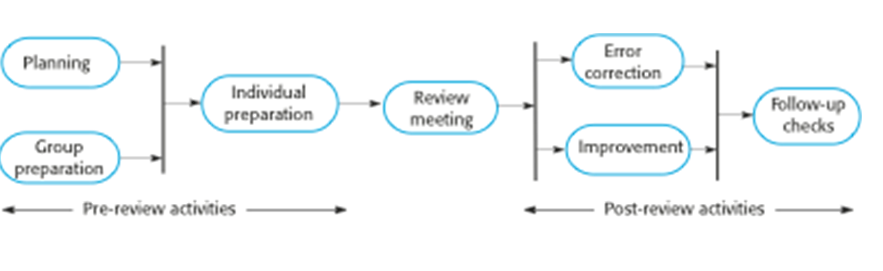 Three Phases,
Pre-review activities
The review meeting
Post-review activities
Chapter 24 Quality management
23
Program inspections
These are peer reviews where engineers examine the program that is being developed, to find bugs, anomalies and defects.
Inspections do not require execution of a system so may be used before implementation.
They may be applied to any representation of the system (requirements, design, configuration data, test data, etc.)
They have been shown to be an effective technique for discovering program errors.
Chapter 24 Quality management
24
Inspection checklists
Checklist of common errors should be used to drive the inspection.
Error checklists are programming language dependent and reflect the characteristic errors that are likely to arise in the language.
In general, the 'weaker' the type checking, the larger the checklist.
Examples: Initialisation, Constant naming, loop termination, array bounds, etc.
Chapter 24 Quality management
25
An inspection checklist (a)
Chapter 24 Quality management
26
An inspection checklist (b)
Chapter 24 Quality management
27
4. Software measurement and metrics
Software measurement is concerned with deriving a numeric value for an attribute of a software product or process.
This allows for objective comparisons between techniques and processes.
By the comparison, you can draw conclusions about quality of software or assess effectiveness of processes and tools used.
There are few established standards in this area.
Chapter 24 Quality management
28
Software metric
Characteristic of a software system or component that can be objectively measured. 
Ex: Lines of code in a program, the Fog index, number of person-days required to develop a component.
Allow the software and the software process to be quantified.
May be used to predict product attributes or to control the software process.
Product metrics can be used for general predictions or to identify anomalous components.
Chapter 24 Quality management
29
Predictor and control measurements
Chapter 24 Quality management
30
Use of measurements
To assign a value to system quality attributes
By measuring the characteristics of system components, such as their cyclomatic complexity, and then aggregating these measurements, you can assess system quality attributes, such as maintainability.
To identify the system components whose quality is sub-standard
Measurements can identify individual components with characteristics that deviate from the norm. For example, you can measure components to discover those with the highest complexity. These are most likely to contain bugs because the complexity makes them harder to understand.
Chapter 24 Quality management
31
Metrics assumptions/ Conditions
A software property can be measured.
The relationship exists between what we can measure and what we want to know. We can only measure internal attributes but are often more interested in external software attributes.
This relationship (Internal and External attributes) must be understood, validated and formalised.
It may be difficult to relate what can be measured to desirable external quality attributes.
Chapter 24 Quality management
32
Relationships between internal and external software
Chapter 24 Quality management
33
Problems with measurement in industry
It is impossible to quantify the return on investment of introducing an organizational metrics program.
There are no standards for software metrics or standardized processes for measurement and analysis.
In many companies, software processes are not standardized and are poorly defined and controlled.
Most work on software measurement has focused on code-based metrics and plan-driven development processes. However, more and more software is now developed by configuring ERP systems or COTS.
Introducing measurement adds additional overhead to processes.
Chapter 24 Quality management
34
4.1 Product metrics
A quality metric should be a predictor of product quality.
Classes of product metric
Dynamic metrics which are collected by measurements made of a program in execution; Dynamic metrics help assess efficiency and reliability

Static metrics which are collected by measurements made of the system representations; Static metrics help assess complexity, understandability and maintainability.
Chapter 24 Quality management
35
Dynamic and static metrics
Dynamic metrics are closely related to software quality attributes
It is relatively easy to measure the response time of a system (performance attribute) or the number of failures (reliability attribute).
Static metrics have an indirect relationship with quality attributes
You need to try and derive a relationship between these metrics and properties such as complexity, understandability and maintainability.
Chapter 24 Quality management
36
Static software product metrics
Chapter 24 Quality management
37
Static software product metrics
Chapter 24 Quality management
38
The CK object-oriented metrics suite
Chapter 24 Quality management
39
The CK object-oriented metrics suite
Chapter 24 Quality management
40
The process of product measurement
Chapter 24 Quality management
41
Measurement Surprises/ Ambiguities
Reducing the number of faults in a program leads to an increased number of help desk calls
The program is now thought of as more reliable and so has a wider more diverse market. The percentage of users who call the help desk may have decreased but the total may increase;

A more reliable system is used in a different way from a system where users work around the faults. This leads to more help desk calls.
Chapter 24 Quality management
42
Key points
Reviews of the software process deliverables involve a team of people who check that quality standards are being followed.
In a program inspection or peer review, a small team systematically checks the code. They read the code in detail and look for possible errors and omissions
Software measurement can be used to gather data about software and software processes. 
Product quality metrics are particularly useful for highlighting anomalous components that may have quality problems.
Chapter 24 Quality management
43